Google AMP
Présentation de AMP
Quelles applications ?
Mise en pratique
00
Résumé
01
02
03
Présentationde Google AMP
01
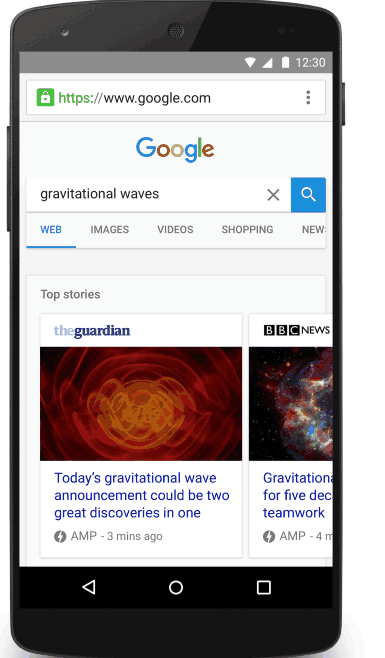 01
Présentation
Légèreté des pages
Rapidité d’affichage
HTML version Google
Bridé
Impossibilité de modifier le JS
JS fournis par Google (sidebar, accordion, menu…)
Cache Google
02/02/2018	© Valtech
4
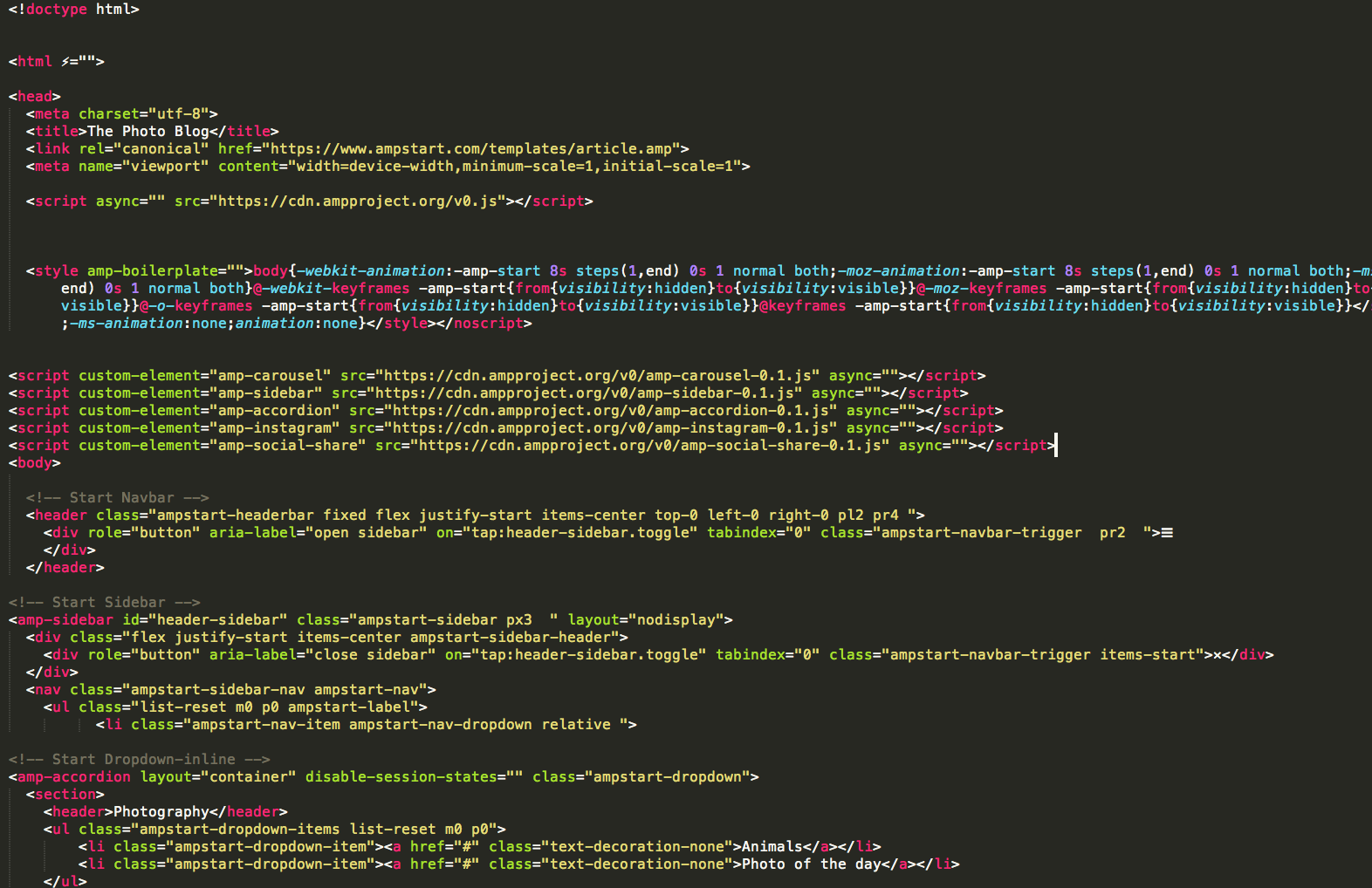 01
Construction du page
Site en HTTPS
Pas de librairies JS ni de JS maison
CSS uniquement interne
Un seul CSS chargé dans le <head>
Pas de CSS inline
Le CSS doit faire moins de 50kb
Ne pas oublier le rel=canonical afin d’eviter le duplicate content sur la page AMP
Ajouter rel=amphtml sur la page principale
02/02/2018	© Valtech
5
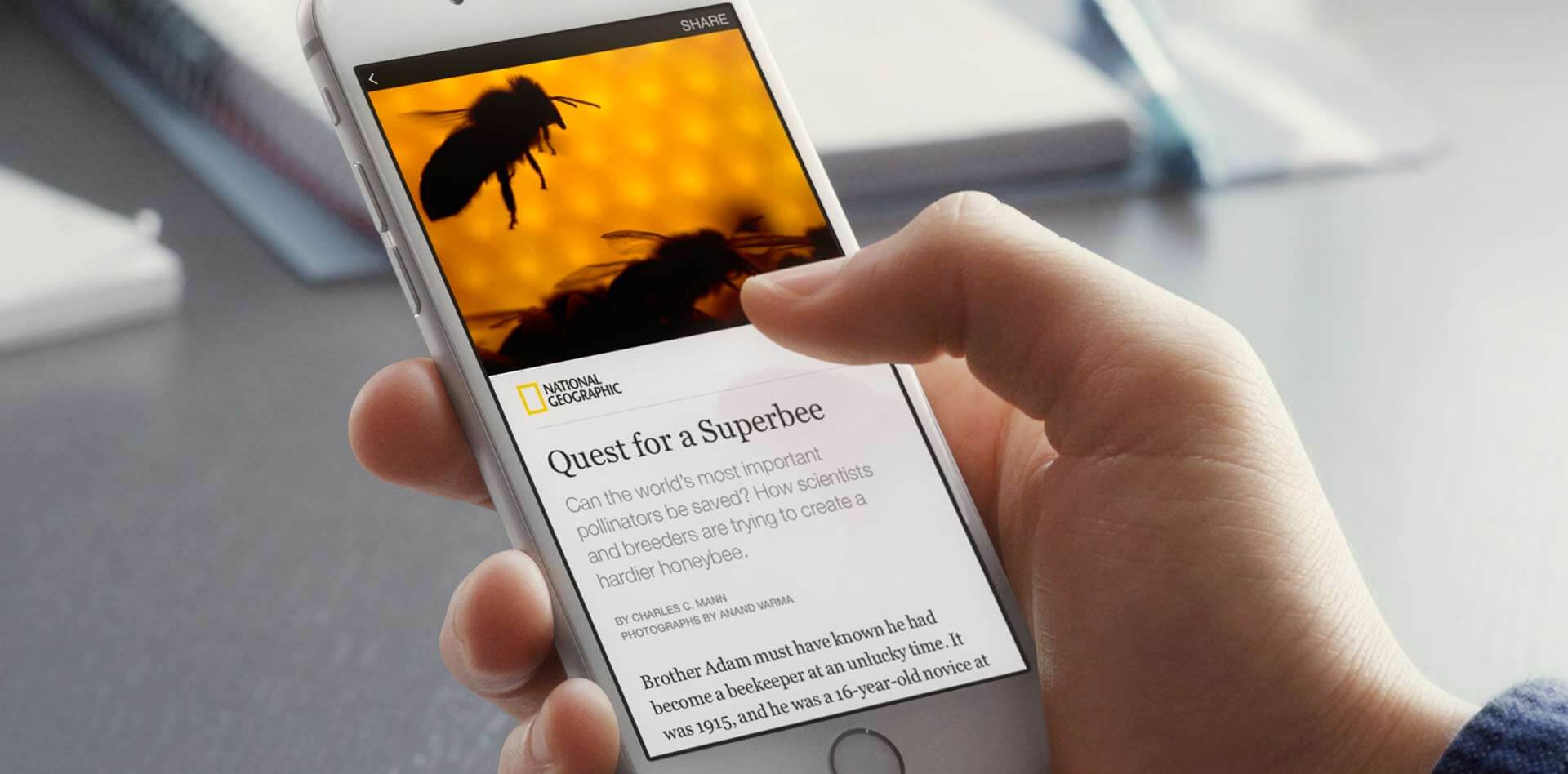 01
Les balises / l’ajout du JS
Les balises
img -> amp-img. Nécessite obligatoirement height et width.
video -> amp-video / audio -> amp-audio
https://www.ampproject.org/docs/reference/components

Composant JS
Sidebar -> amp-sidebar + ajout du JS
Accordion -> amp-accordion + ajout du JS
Social share -> amp-social-share
Add -> amp-add + ajout du JS
https://www.ampproject.org/docs/reference/components
02/02/2018	© Valtech
6
Les applications
02
02/02/2018	© Valtech
7
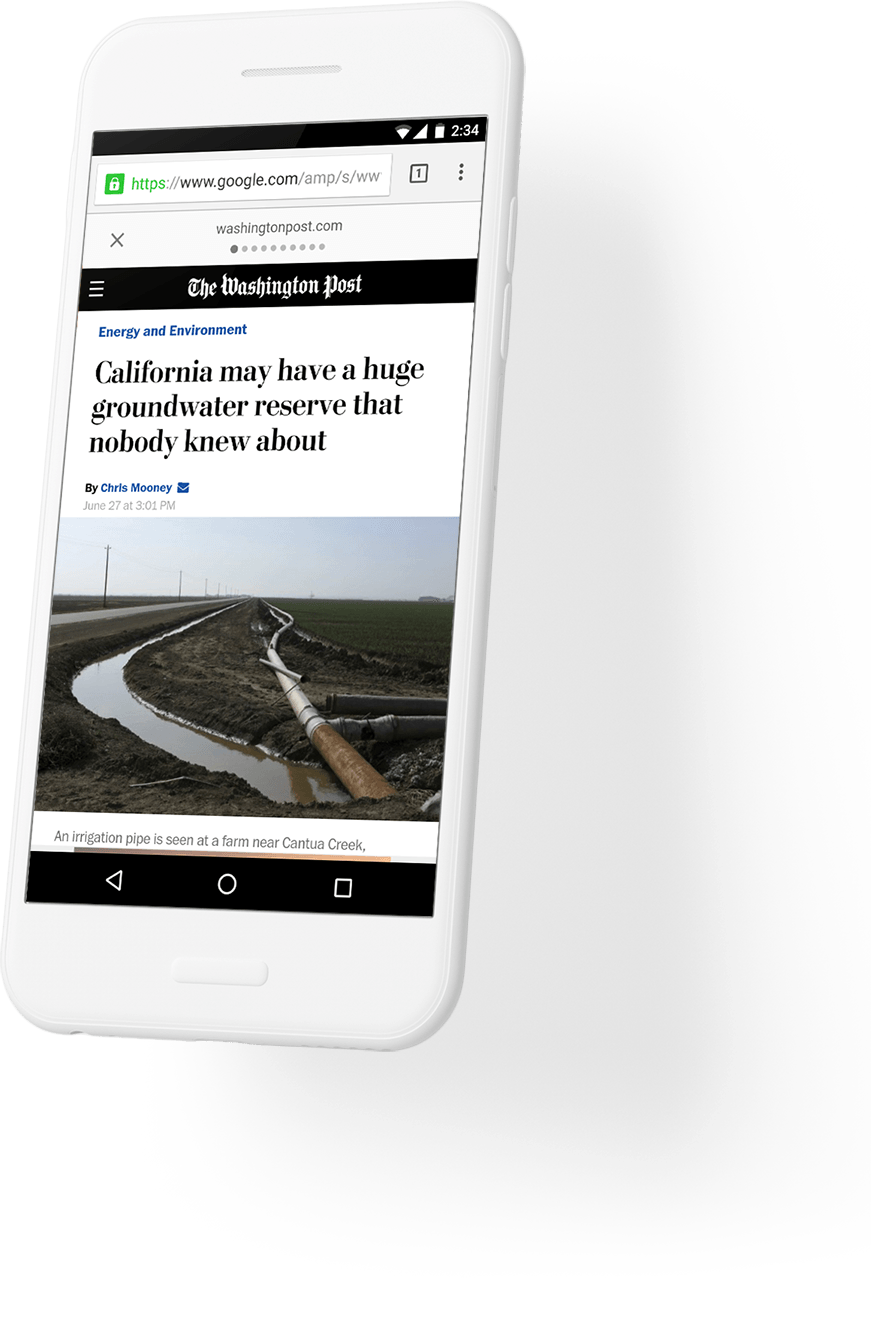 02
Site de news
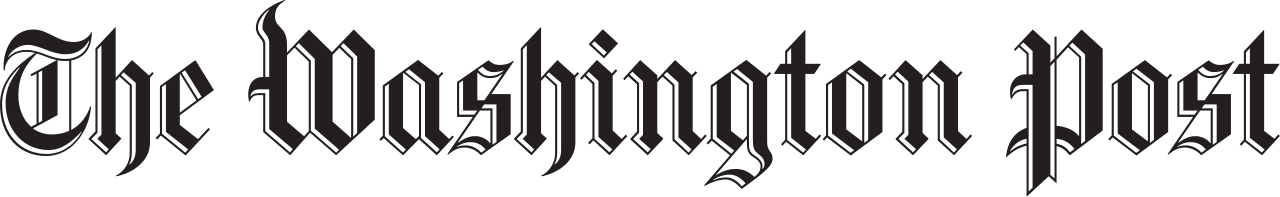 + 23% d’utilisateur revenant
+ 88% de vitesse de chargement entre page AMP et page mobile
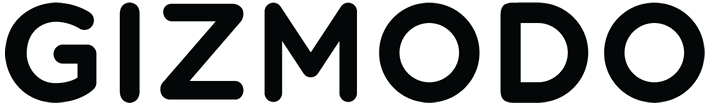 100k pages vues/jours en AMP
x 3 sur le temps de chargement
50% d’impression en plus
02/02/2018	© Valtech
8
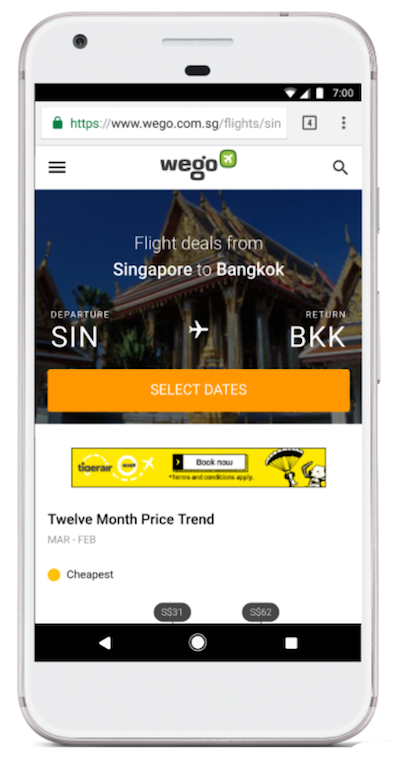 02
E-commerce
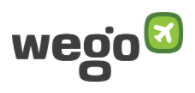 x 10 sur le page speed
+ 95% de taux de conversion
x 3 de CTR
FastCommerce -> 15% de conversion supp
WompMobile -> -31% de taux de rebond, conversion + 105%
02/02/2018	© Valtech
02/02/2018	© Valtech
9
Mise en pratique
03
02/02/2018	© Valtech
10
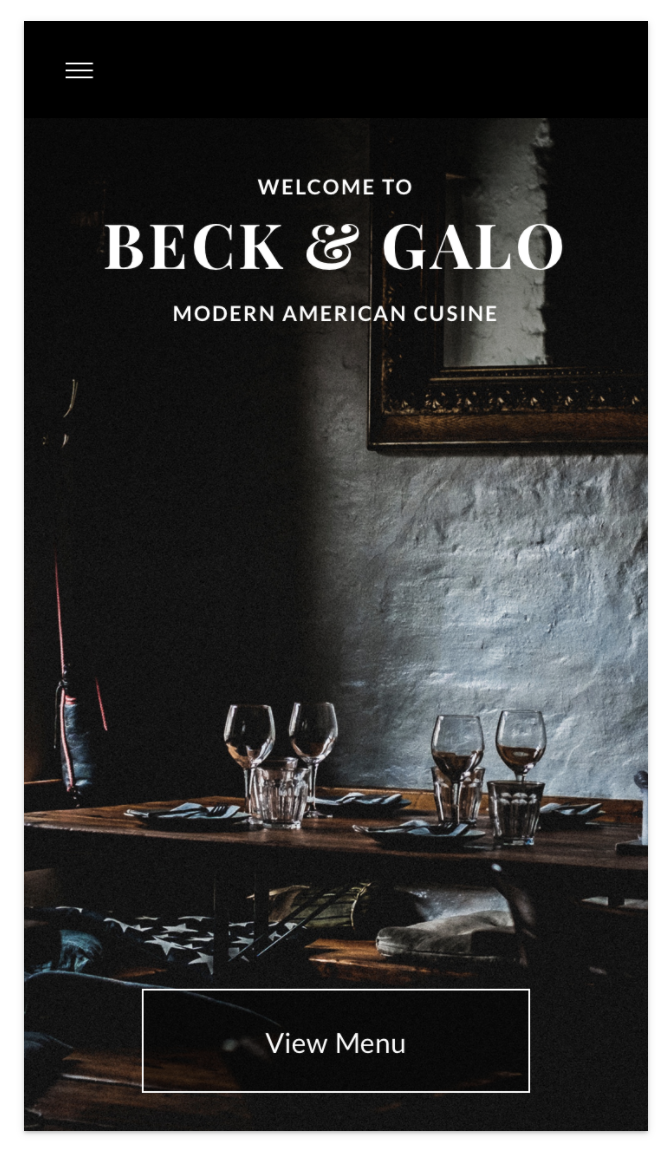 03
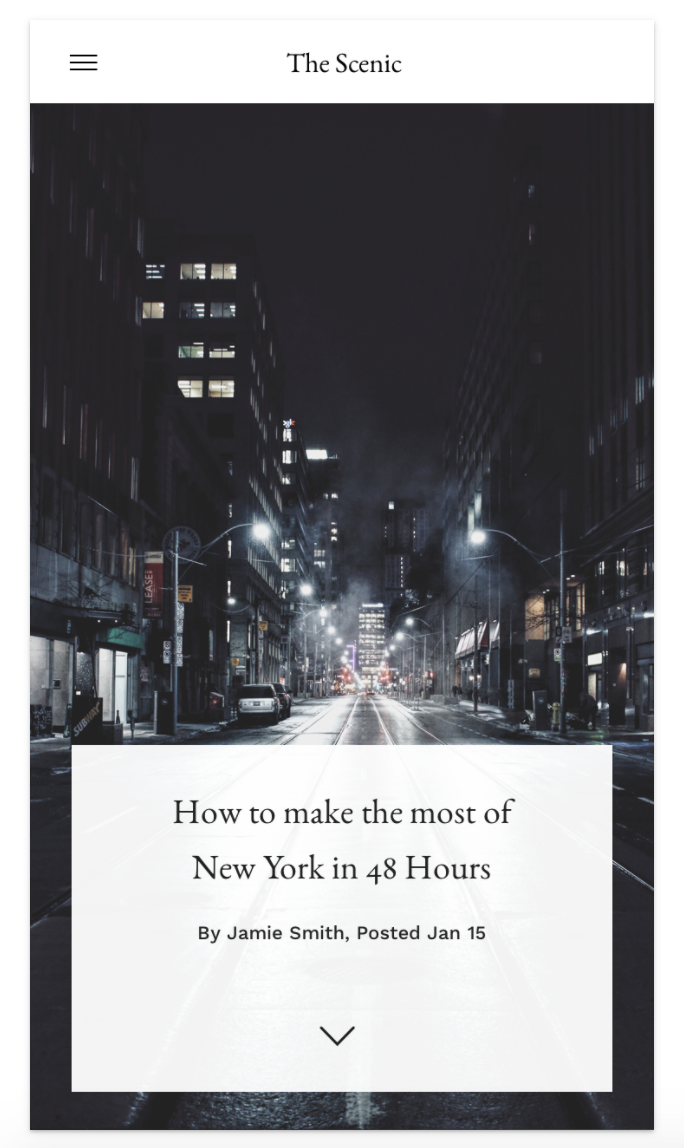 Have fun
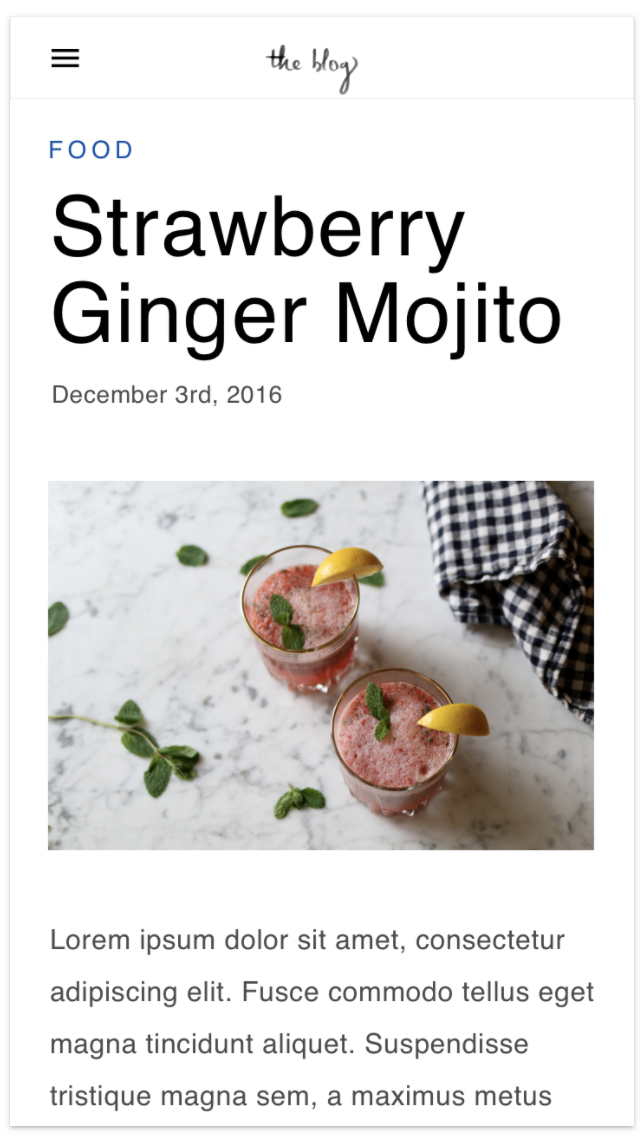 https://validator.ampproject.org/
https://www.ampstart.com/
02/02/2018	© Valtech
02/02/2018	© Valtech
11
Des questions ?
02/02/2018
12